MI/RR Machine Report
Meiqin Xiao
Jan 28, 2022
MI/RR NuMI Performance (week)
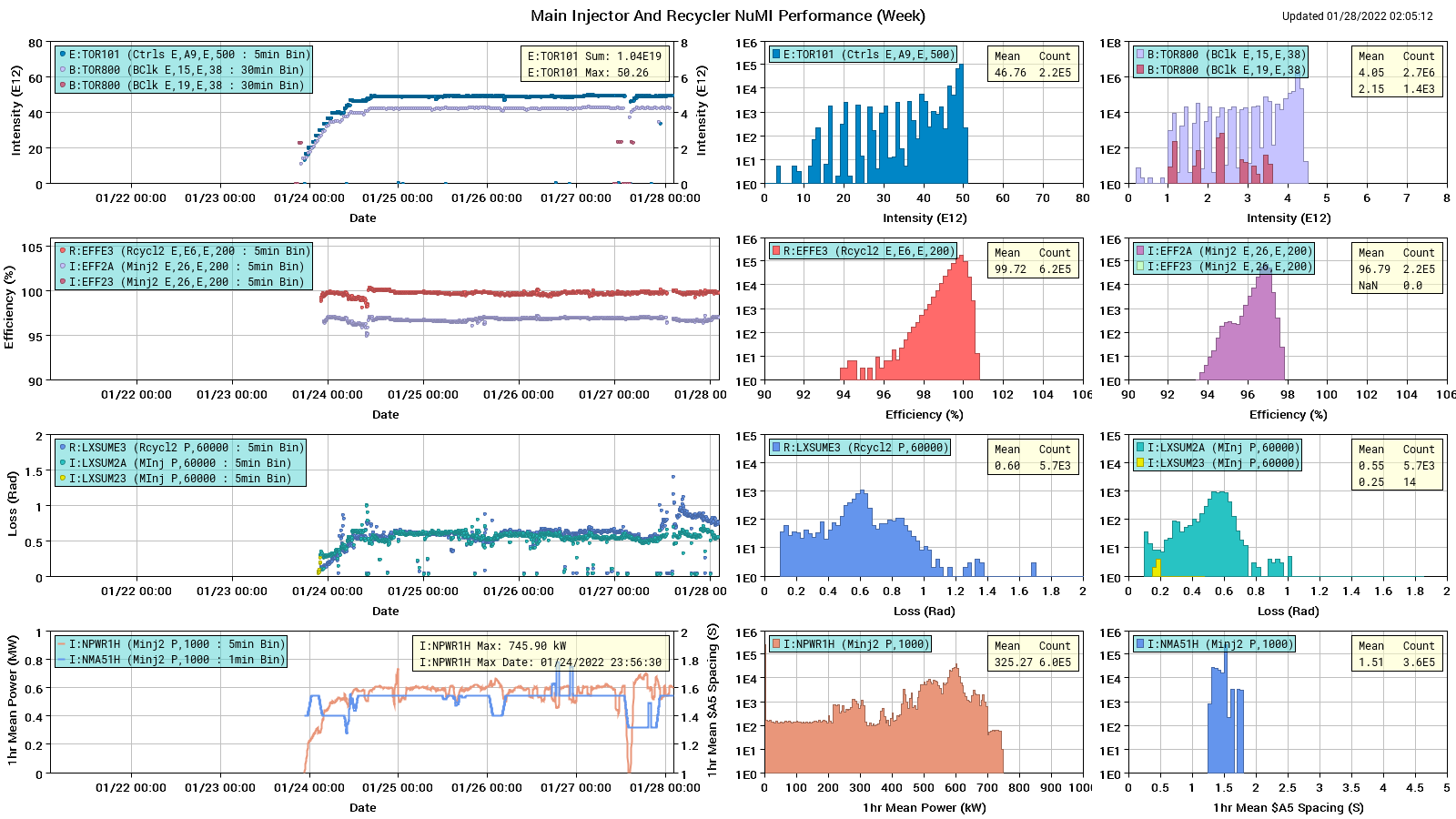 1/28/2022
AD 9:00 O'clock meeting
P. 2
Recycler Muon Performance (week)
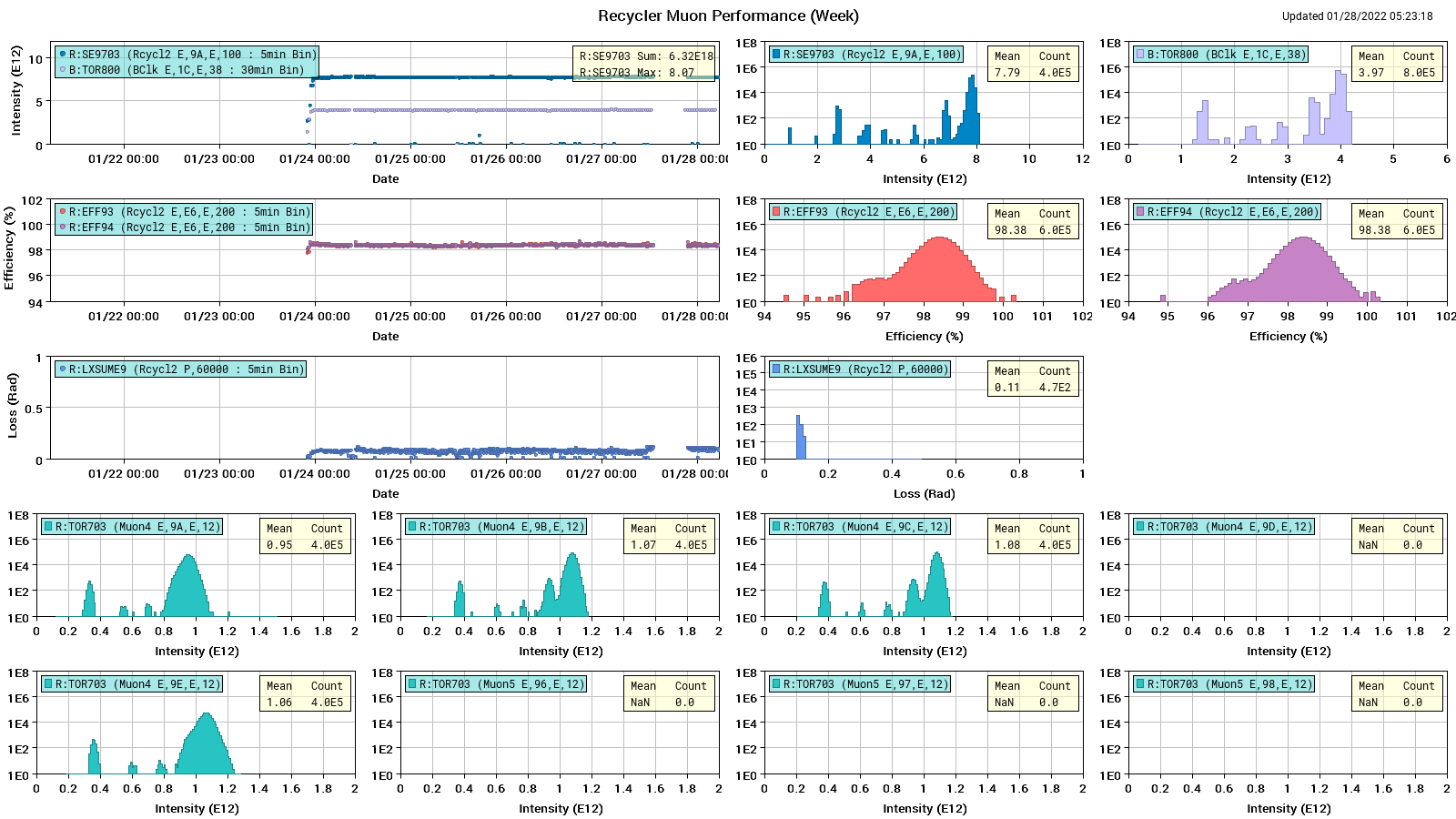 1/28/2022
AD 9:00 O'clock meeting
P. 3
MI/RR Switchyard Performance (week)
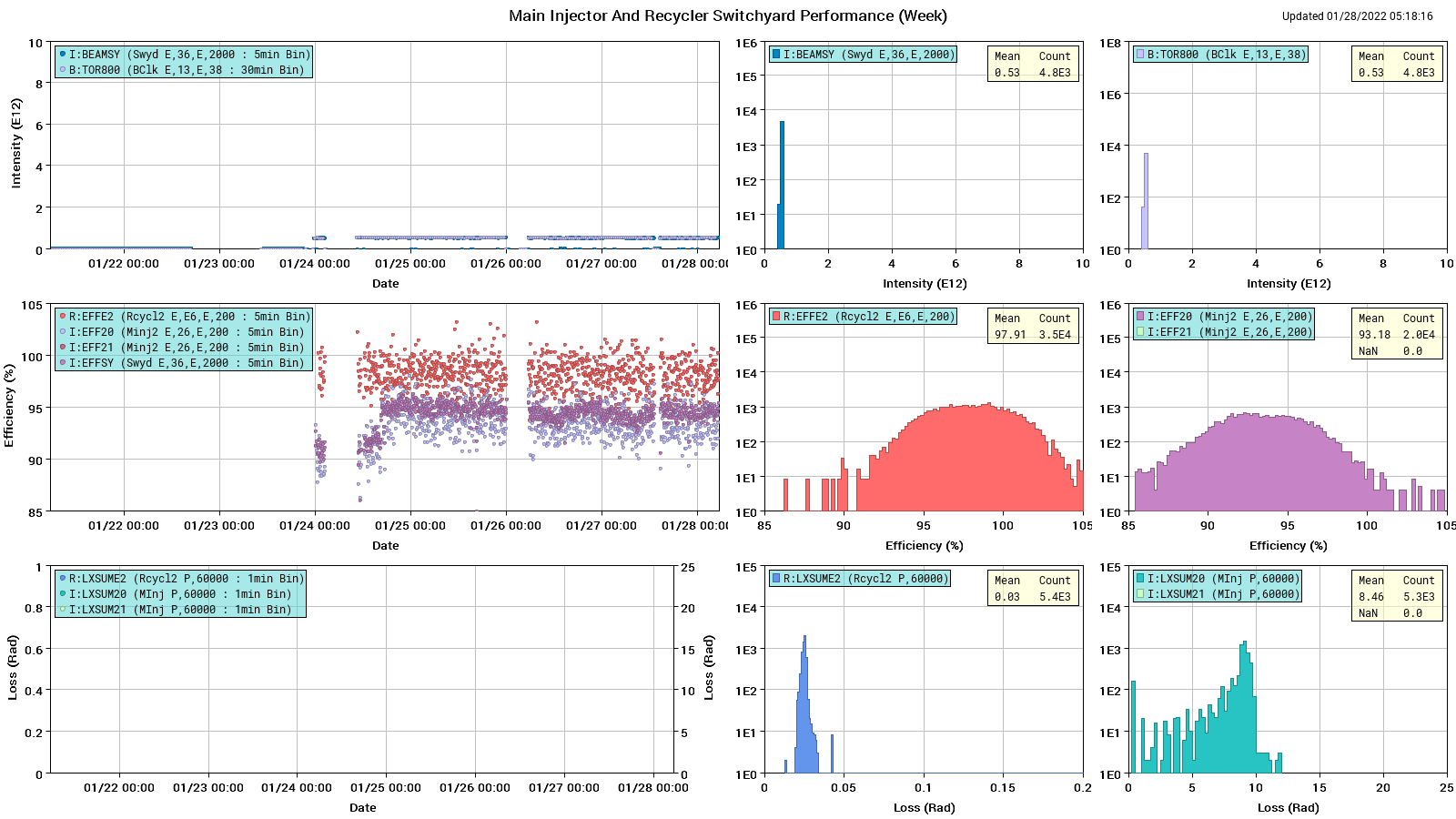 1/28/2022
AD 9:00 O'clock meeting
P. 4
RR Downtime
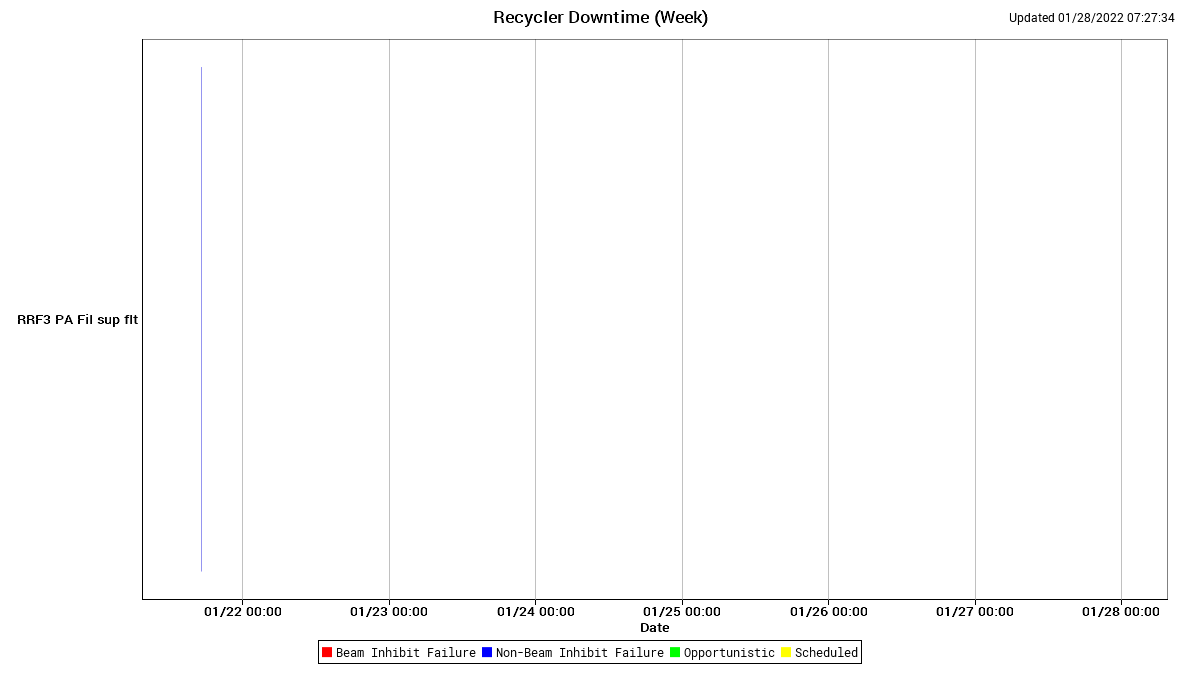 1/28/2022
AD 9:00 O'clock meeting
P. 5
MI Downtime
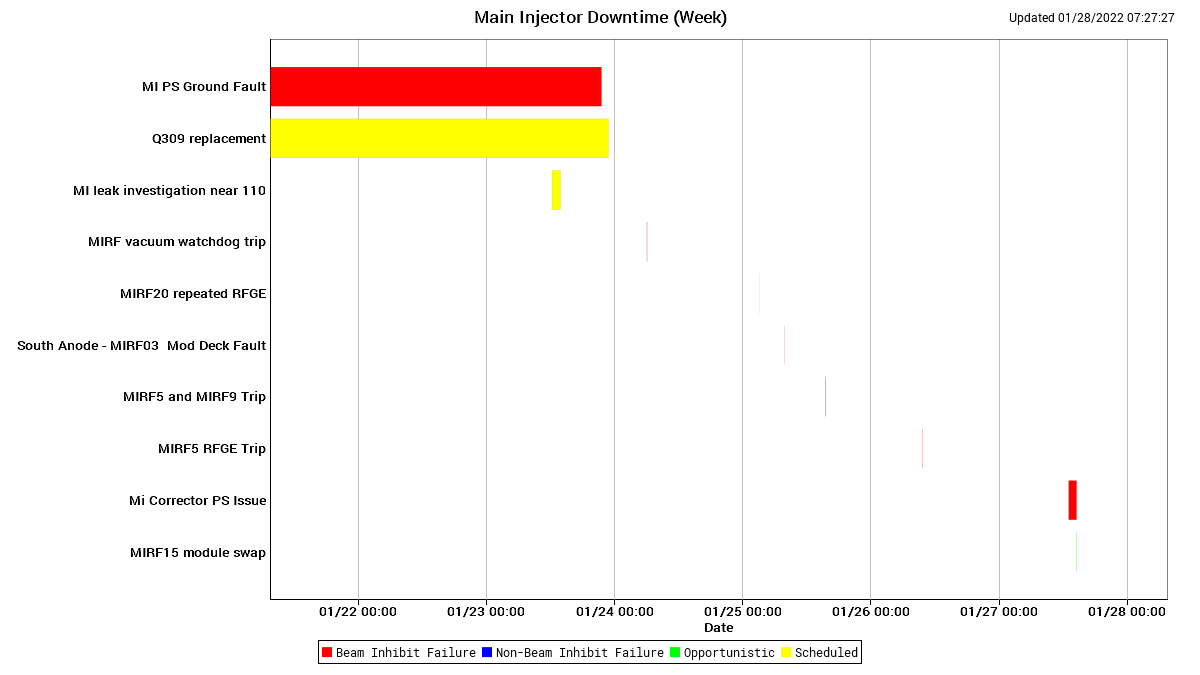 1/28/2022
AD 9:00 O'clock meeting
P. 6
Q415 and Q309 replacement completed, and MI is back on operations
01/21 - 01/22 Friday - Saturday  
  Q309 replacement was completed
 01/23 Sunday  
MI experts helped walk through the tunnel to check the work, and helped to turn the Machines on  
MI beam to dump by 21:39, Sunday evening, beam to g-2 and NuMI by 22:50
Small leaking was found in a dipole D110-2 and 3 quadrupoles.  Decided to leave these issues to next Summer shutdown

Thanks again for everyone who was involved with the efforts for the replacement of magnets Q415 and Q309

01/24-01/28 Monday – Friday : Back to Normal operations

Increasing beam intensity as the vacuum scrubbed @ Q415 and Q309
Tune up collimators for both MI and RR
 new QXR processor board upgraded, works well for the slow spill
 RR collimator studies  due to the losses at 614 are higher than usual
 I:H424 regulator failed, replaced.
1/28/2022
AD 9:00 O'clock meeting
P. 7